Matthew 20 v 1 - 16
The parable of the labourers in the vineyard.
Matthew 20 v 1 – 16 - Introduction
In the last session we dealt with the last part of Chapter 19 – the account of the rich young man/ruler.
We deduced that Jesus was challenging this man’s heart attitude, lovingly but uncompromisingly, in answer to his enquiry of the Lord as to what good thing he could do to ensure he would inherit eternal life.
The outcome or the lesson was that there is nothing good enough to achieve this – only God is good (good being a superlative – perfect).
The chapter ends with the realisation that salvation is impossible by human effort – like trying to pass a camel through the eye of a needle – but nothing is impossible with God.
In the last verses Jesus promises that ““And everyone who has left houses or brothers or sisters or father or mother or children or farms for My name’s sake, will receive many times as much, and will inherit eternal life.”
However, Jesus also says, “But many who are first will be last; and the last, first.”
This is not the first time He has said this in His challenges to the heart attitude of disciples.
In Mark 9 v 33 when they are discussing which of them is the greatest for example.
The statement at the end of chapter 19 bookends the statement at the end of chapter 20 verse 16.
This is all part of Jesus’ ongoing challenge to the hearts of His listeners.
They have already shown ambition to be considered the greatest and Jesus has shown them that the way is to be humble enough to put themselves last.
Matthew 20 v 1 – 16
So, following on from the promise at the end of chapter 19 and from His declaration that the first will be last and the last will be first, and generally from His teachings about the condition of their hearts, He embarks upon a parable.
This parable appears only in Matthew’s Gospel, though there is a vineyard related parable in Matthew 20 (the parable of the tenants)
A parable is a relatable but fictional story that illustrates a spiritual truth.
It is often used to reveal something to the Disciples, whilst concealing it from His opponents and detractors.
The first line tells us the purpose, which is to reveal what the Kingdom of Heaven is like.
What we are about to read sets God’s Kingdom apart from what one would normally find true of a worldly Kingdom – operating on a different kind of thinking.
It is like a landowner (vineyard owner) who goes out early in the morning to hire labourers to work in his vineyard.
As a parallel, this seems to represent the disciples who were among the first to be workers in God’s Kingdom, though it speaks of ‘payday’, so to speak – day of reckoning.
They undoubtedly were going to have a massive impact on the world, upon teaching and salvation for centuries yet future, and they were the ‘early birds’ so to speak.
Matthew 20 v 1 – 16
They had been discussing among themselves, ‘who was the greatest’ in a very worldly way.
They had also come to Him with the question, “We have given up everything to follow you, so what do we get?”
The parable adds a ‘however’ to Jesus’ statement in verse 29 of the previous chapter.
Yes, those of you who have given up things for the Kingdom will be rewarded, but or however, consider this,
The Kingdom is like a landowner that got up early and went out recruiting workers (these disciples).
He negotiated a wage for the day of a denarius and sent them out.
A denarius was a normal day’s wage for a tradesman, so not going to make anyone rich, but was a reasonably generous day’s wage that would provide for normal living.
It was, for example, the daily wage of a Roman Centurion, so was worth going to work for.
Under normal circumstances, if you went to work for less than a day you would receive a lesser amount commensurate with the reduced work you had done.
Grape picking was a very necessary but unskilled and menial work, so was unlikely to attract a wage of a denarius per day.
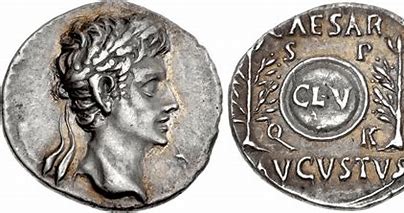 Matthew 20 v 1 – 16
The start of the working day was likely to be around 6am.
They worked from first light until dusk, so the working day would have been approximately from 6am until 6pm.
In the parable, the landowner returns to the market-place at the third hour (about 9am) and finds more workers standing idle, so he engages them on a different basis – no promise of a denarius but ‘whatever is right I will give you’.
He repeats this process at the 6th hour (about noon) and the 9th hour (about 3pm) and then finally at the 11th hour (about 5pm) he repeats the process one last time.
This is where the saying, ‘at the 11th hour’ comes from.
“When evening came, the owner of the vineyard said to his foreman, “Call the labourers and pay them their wages, beginning with the last group to the first.”
‘The last shall be first and the first shall be last’ – the principle bookending the passage
In this parable, those who came last to the kingdom’s work were rewarded first.
However, this is not all.
Those who came in at the 11th hour received the same wage – a full denarius – as those who had been there at the start.
Can you imagine the jealousy this might evoke in the carnal mind.
Matthew 20 v 1 – 16
As someone who was formerly a boss of a fairly sizeable team, I am very aware of the emotion that comes from a workforce who believe they are being unfairly treated – “Why is he getting more than me?” “I do the same job, so I should get the same pay”.
Or, more complicated, I think my job is worth as much as his, even though it’s different.
We then get into all sorts of haggling and wrangling about length of service, skill, diligence, working hours and so it goes on.
In every case, the person had signed on and signed a contract to say they were content with the conditions they had been offered…until they realised others had better contracts.
So, this landowner paid those who had arrived at the 11th hour, a full day’s wage. And the same for those who joined at the 9th, 6th and 3rd hours. Just imagine the furore this would cause in a worldly workplace.
Note the expectations of those hired first. “We’ve toiled all day, suffered the heat etc.”
They expected more than their original promise, simply because the landowner had decided to be generous with others.
Clearly the lesson we are about to learn is that this is not ‘Kingdom Thinking’.
Matthew 20 v 1 – 16
‘These last men have worked only one hour, and you have made them equal to us who have borne the burden and the scorching heat of the day.’ 
“We have worked soooo hard! “Why should we only receive the same as the late comers?”
Well, because this is what the Kingdom of heaven is like.
Salvation, as we have discussed, is not a reward, it is a gift, so that no one may boast (Ephesians 2 v 8).
Labouring in the Kingdom is volitional, and is performed as an act of love, though we know it will be rewarded.
The Landowner (a metaphor for God) decides to be generous to those who have given comparatively little of their labours, and this does not mean we should compare ourselves and our rewards to them.
We know that for believing we receive the gift of eternal life and, one might argue, the reward of a place in heaven.
If we have been workers in the vineyard (Kingdom) there might be additional crowns rewarded (Stephanos crowns).
But Jesus is particularly asking here, as a challenge to their heart attitude, “is your eye evil (‘poneros’ usually referring to sinful or full of vice and in this case referring almost certainly to jealousy or envy) because I am good (generous)?”
Matthew 20 v 1 – 16
The application here for the disciples is not to compare and not to envy.
To be blessed to see someone else be blessed regardless of the perception they they might be less deserving of the blessing.
God says, “can I not do as I please with what is mine”.
Both we and they are all His and none of us wants to receive what we really deserve.
Take away the jealousy and we are able to be super blessed by witnessing those for whom we have worked receiving blessings, which we have helped them towards.
In a sense we are witnessing the fruit of our own labours.
We need to be those who are blessed when others receive a blessing, regardless of our own situation.
Rewards in heaven are a given.
Paul refers to the fact that there is a crown of righteousness laid up for him in heaven – “ah well that’s the Apostle Paul” I hear you say.
But we are all exhorted to obtain a crown, not so that we will compare well to others, but for the love of Jesus.
James 1 v 12 says, “Blessed is the man who remains steadfast under trial, for when he has stood the test he will receive the crown of life, which God has promised to those who love him.” (A promise also given in Revelation 2 v 10).
Matthew 20 v 1 – 16
In 2 Corinthians 5 v 1-10 we read about what awaits us in heaven, based upon what we have done.
This passage is written to Christians, so is not about heaven and hell but it is about rewards or otherwise for what we have done.
 The language used refers to us receiving ‘what is due’ – the metaphorical denarius – God will ensure we receive what is right.
It is ours to do what God has given us to do, not to compare ourselves to others.
In the beatitudes (Matthew 5) in verses 11 & 12 we read that suffering persecution results in rewards in heaven and it is implied, the greater the persecution, the greater the rewards.
We will be given what is right, though generous portions thereof.
At the end of the Bible in Revelation 22 v 12, God tells us that He is coming to give recompense to pay each for what he has done.
1 Corinthians 3 v 8 – “Now he who plants and he who waters are one; but each will receive his own reward (Wages – ‘misthos’ = pay for service) according to his own labour.
Colossians 3 v 24 - Whatever you do, work heartily, as for the Lord and not for men, knowing that from the Lord you will receive the inheritance as your reward. You are serving the Lord Christ.